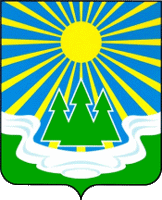 Бюджет для граждан
Об исполнении бюджета муниципального образования «Светогорское городское поселение»
2020 год
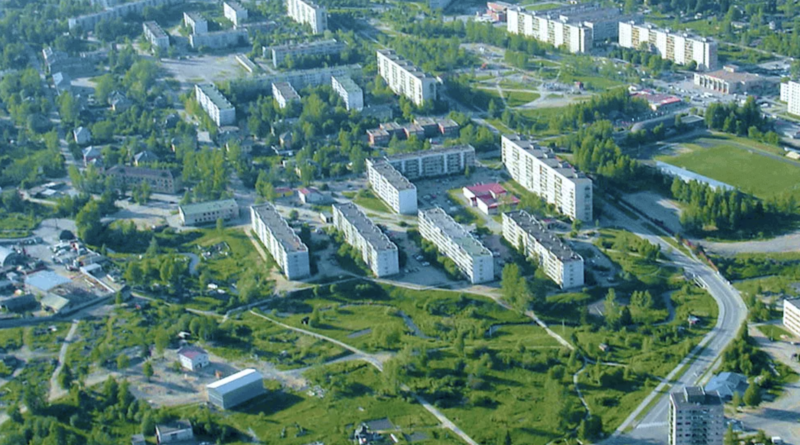 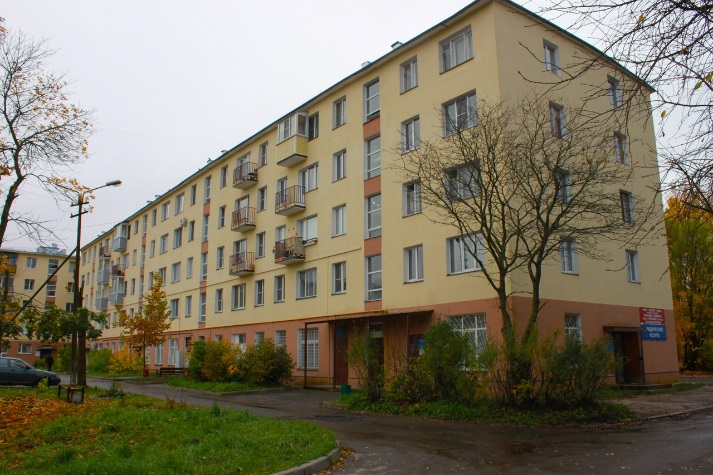 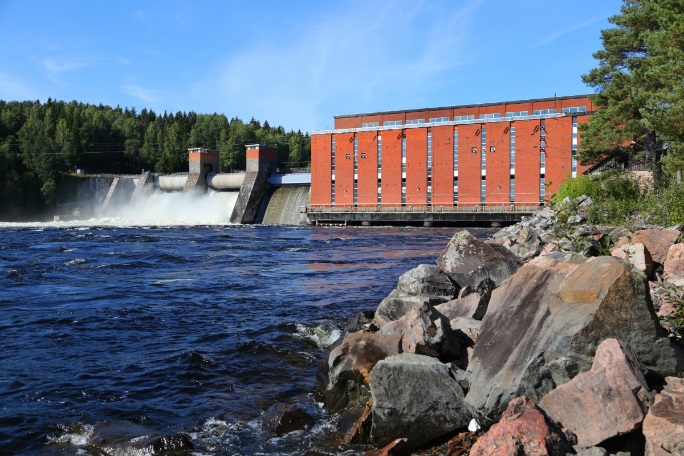 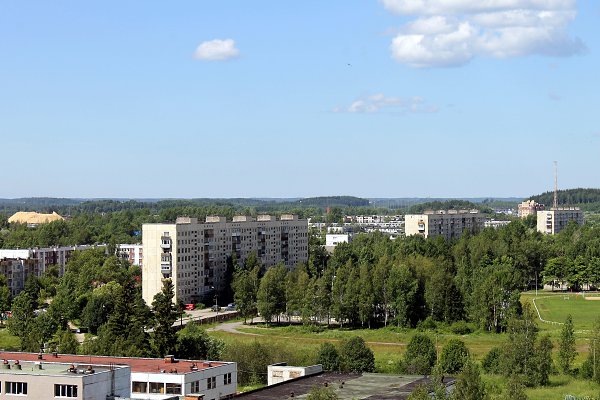 Исполнение бюджета осуществлялось в соответствии с
положением о бюджетном процессе в муниципальном образовании «Светогорское городское поселение»
решением Совета депутатов МО «Светогорское городское поселение» № 23 от 10 декабря 2019 года «О бюджете муниципального образования «Светогорское городское поселение» Выборгского района Ленинградской области на 2020 год и на плановый период 2021 и 2022 годов» с последующими изменениями
сводной бюджетной росписью и утвержденными лимитами бюджетных обязательств
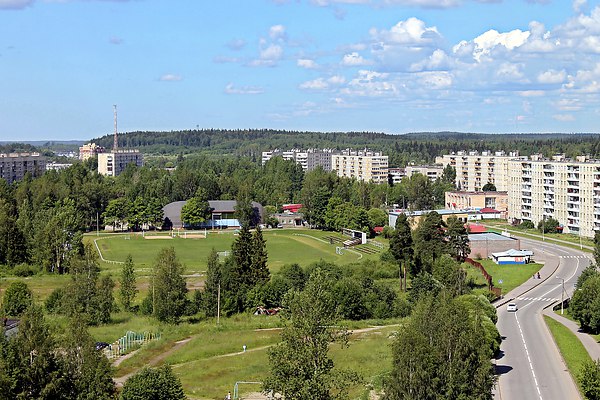 Доходы бюджета 2020 года
228 миллионов 476 тысяч 805 рублей
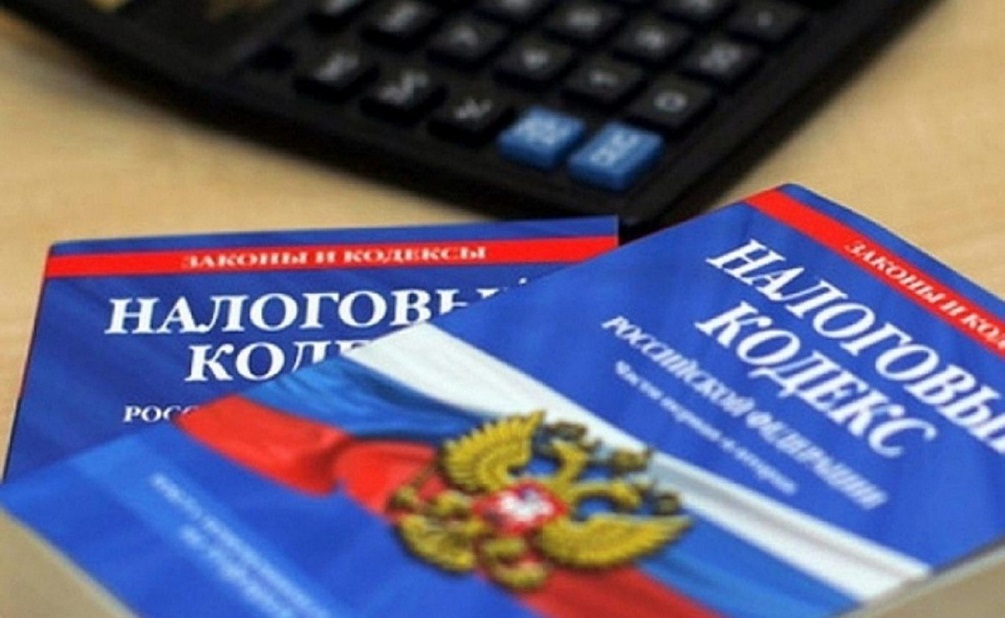 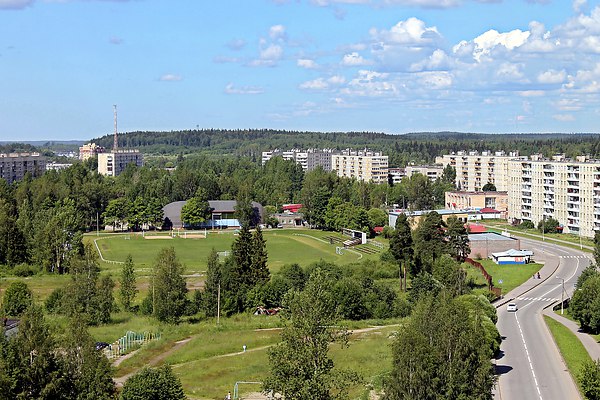 Структура налоговых доходов бюджета
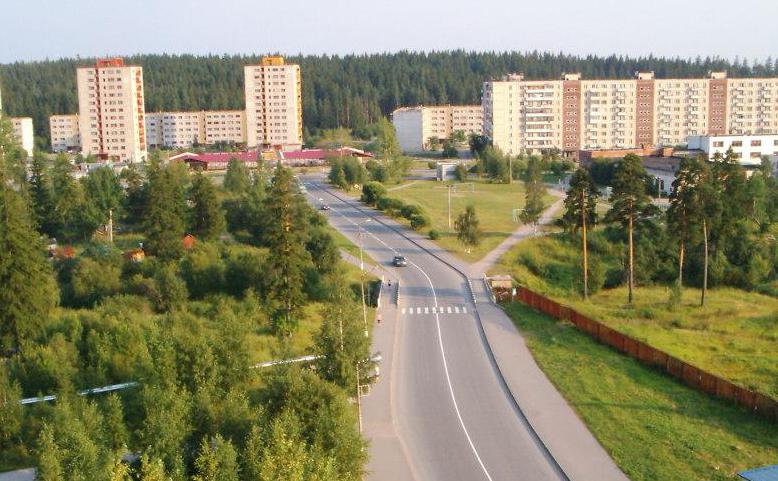 Динамика налоговых доходов в бюджет МО «Светогорское городское поселение» за 2019 - 2020 годы
4,9 %
372,1
тыс. руб.
1 428,7
тыс. руб.
877,5
тыс. руб.
8,8 тыс.руб.
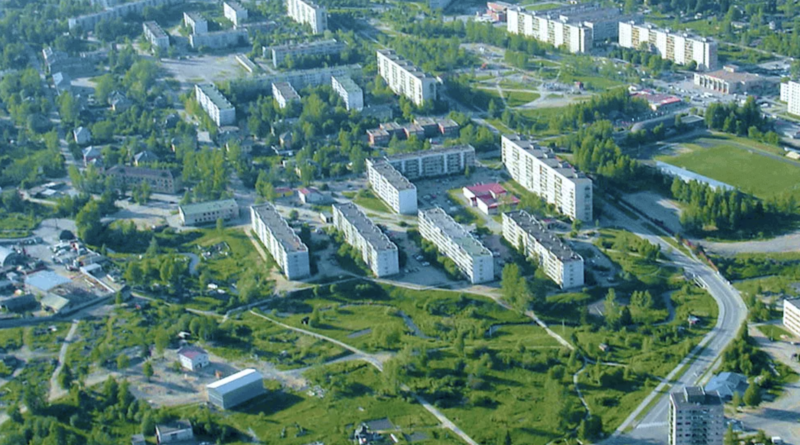 Структура неналоговых доходов бюджета
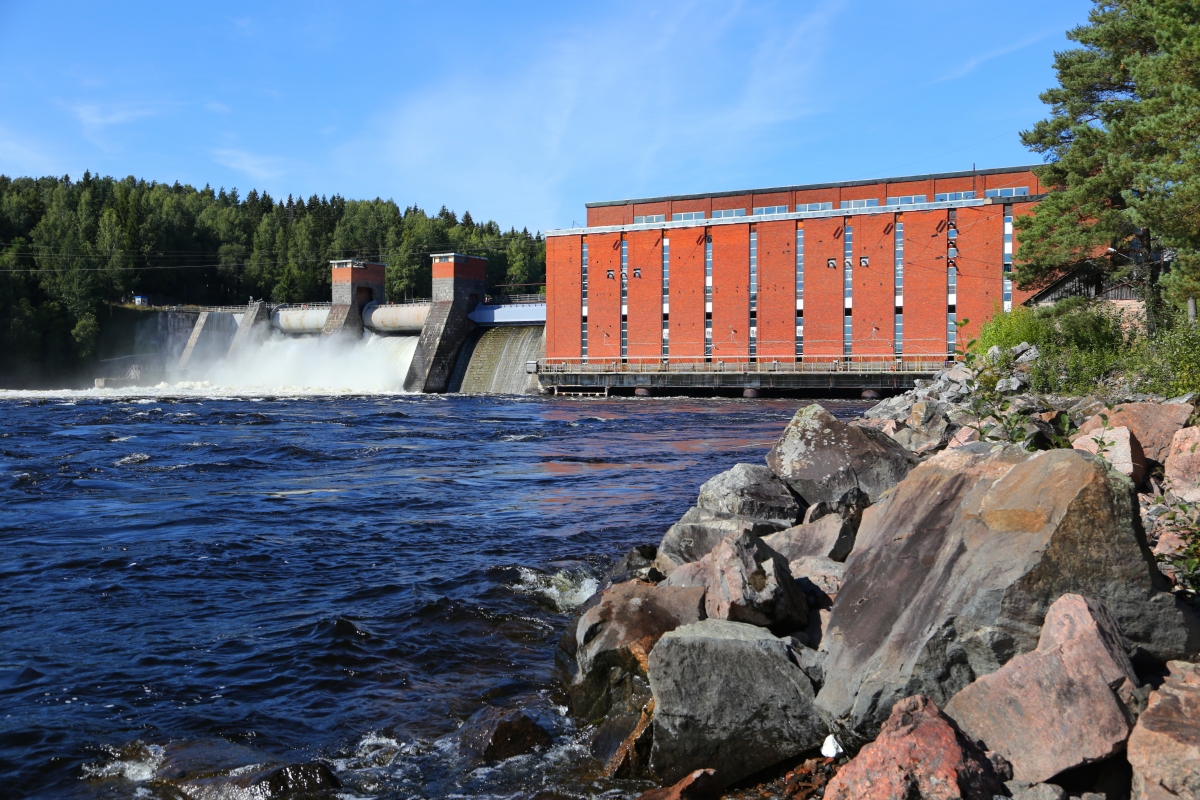 Динамика налоговых доходов в бюджет МО «Светогорское городское поселение» за 2019 - 2020 годы
9,0 тыс.руб.
4 668,8 тыс.руб.
528,3
тыс. руб.
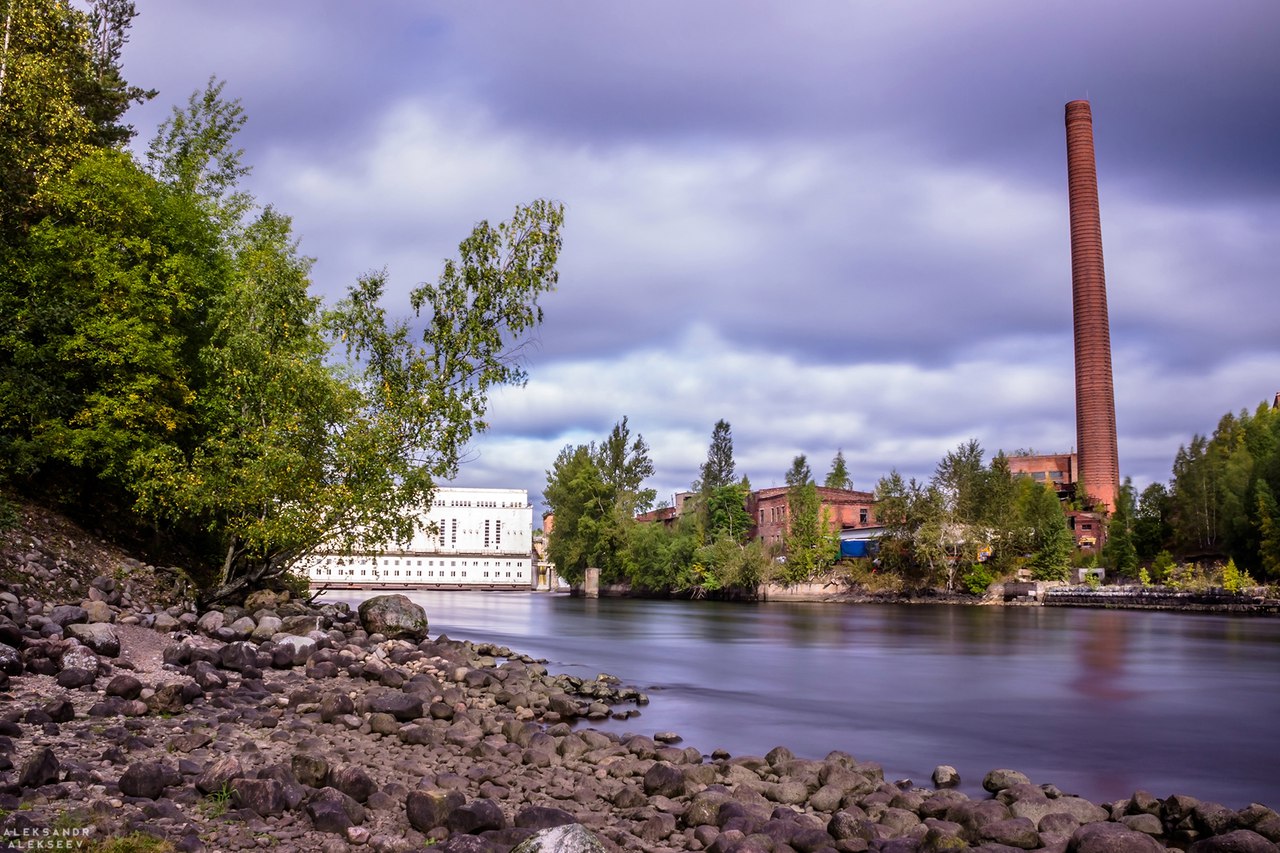 Работа Комиссии по сокращению задолженности по налоговым и неналоговым платежам в бюджетМО «Светогорское городское поселение»
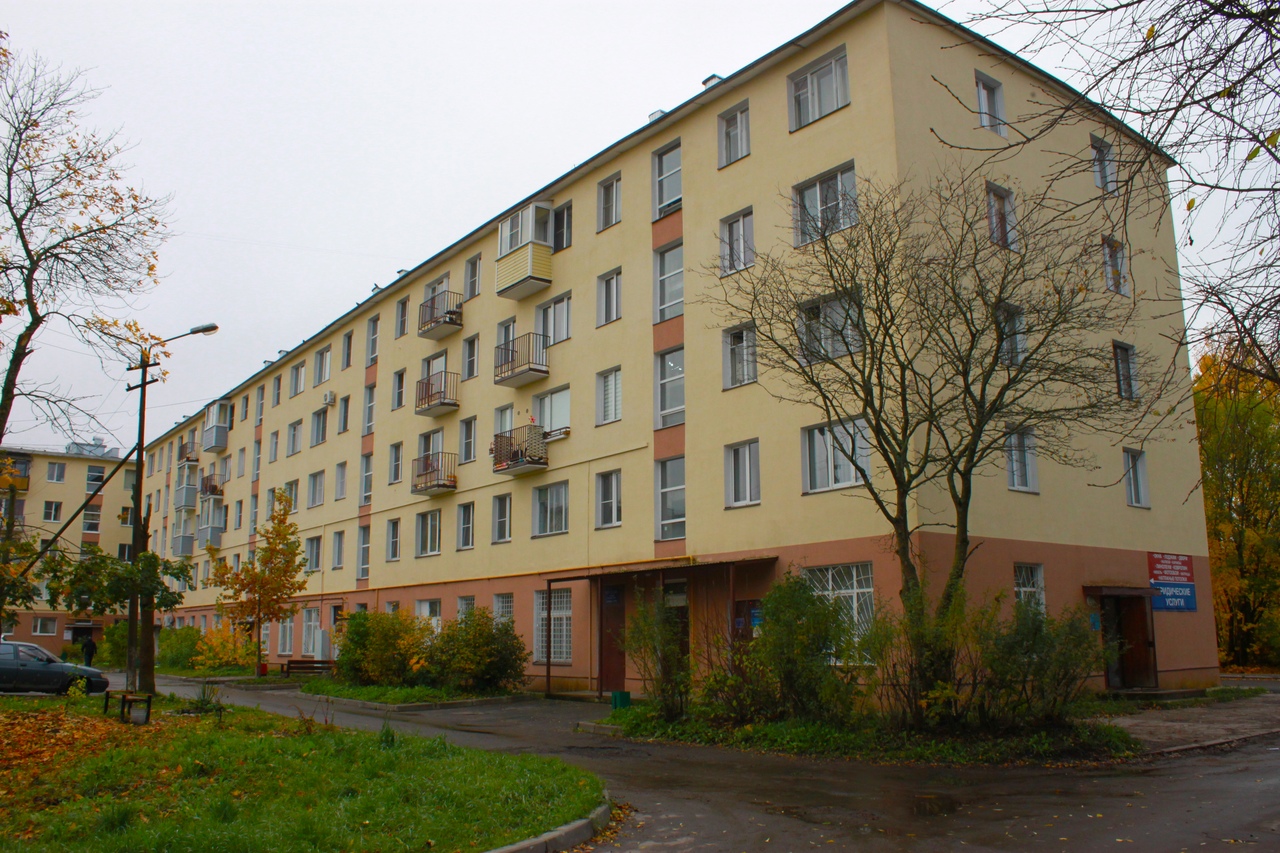 Безвозмездные поступления  2020 года114 миллионов 619 тысяч 717 рублей
дотации на выравнивание бюджетной обеспеченности – 
                                   29 миллионов 760 тысяч 600 рублей
субсидии бюджету поселения – 
                                  49 миллионов 182 тысячи 085 рублей
субвенции  бюджетам  субъектов РФ и МО – 
                                    2 миллиона 801 тысяча 657 рублей
иные межбюджетные трансферты – 
                                    32 миллиона 875 тысяч 375 рублей
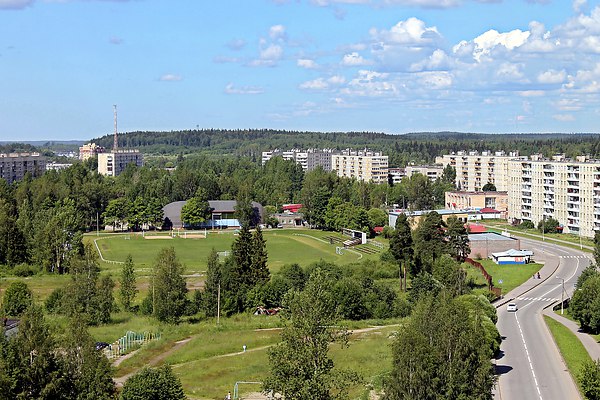 Структура расходов бюджета МО «Светогорское городское поселение» за 2020 год
МП «Информационное обеспечение деятельности администрации МО «Светогорское городское поселение»
Публикация информации о деятельности органов местного самоуправления
 - 2 миллиона 110 тысяч рублей
2 110 000
рублей
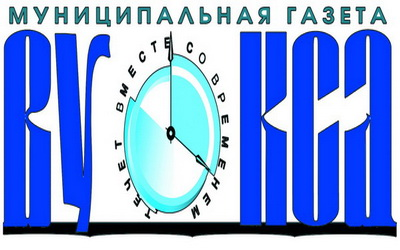 МП «Информатизация администрации  МО «Светогорское городское поселение»
Обеспечение доступа к сети интернет, модернизация и
 развитие информационно-технологической инфраструктуры,
совершенствование системы информационного обеспечения 
деятельности органов местного самоуправления, закупка 
оборудования, установка программного обеспечения, 
приобретение комплекса защиты информационных
систем и ресурсов
1 124 808 рублей
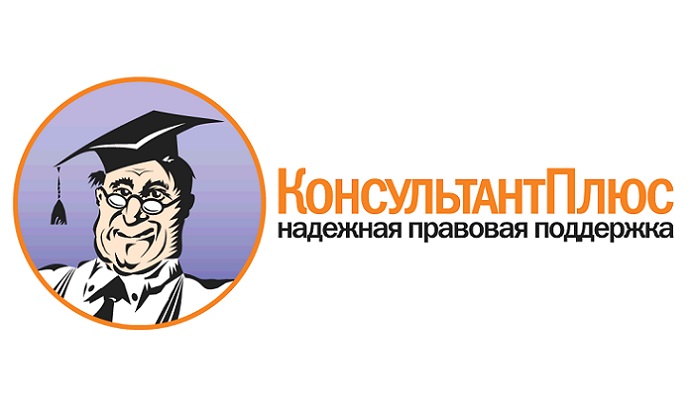 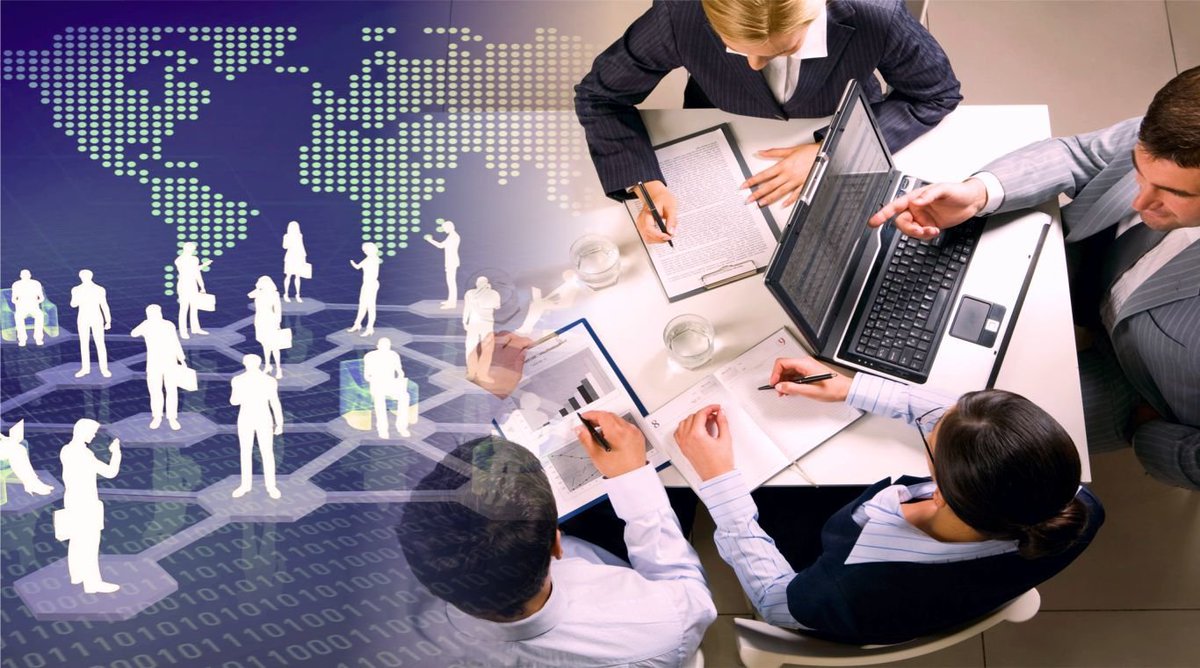 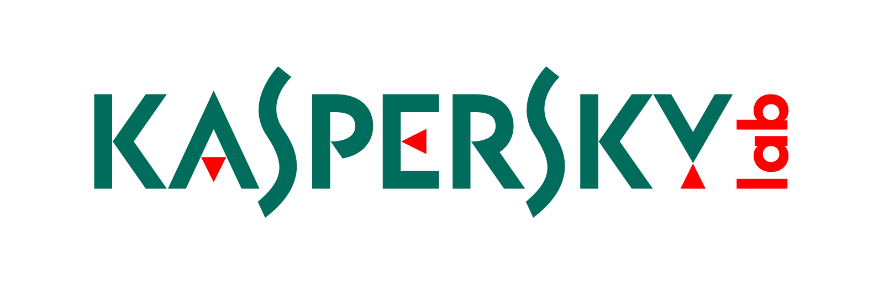 МП «Развитие форм местного самоуправления и социальной активности населения на территории МО «Светогорское городское поселение»
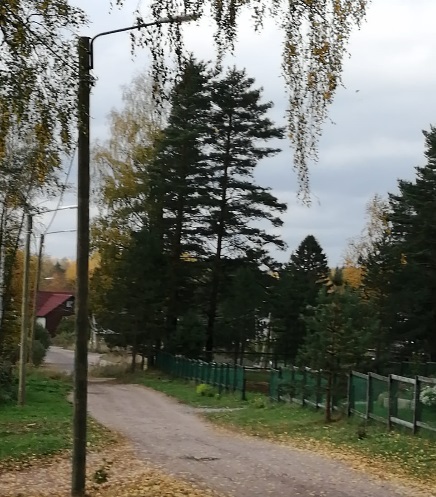 На реализацию областного закона от 28 декабря 2018 года № 147-оз– 427 тысяч 255 рублей:
обустройство линии электропередачи наружного уличного освещения по адресу: дер. Лосево ул. Озёрная
На реализацию областного закона от 15 января 2018 года № 3-оз– 2 миллиона 616 тысяч 730 рублей:
ремонт асфальтового покрытия проезда к многоквартирным домам № 21 и № 23 по ул. Победы г. Светогорска
обустройство линии наружного освещения проезда к многоквартирным домам 21 и 23 по ул. Победы г. Светогорска
поставка и установка детского игрового оборудования в гп. Лесогорский район д. № 7 по ул. Советов
3 146 562 рубля
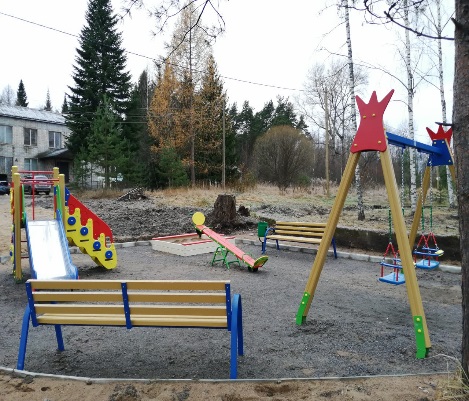 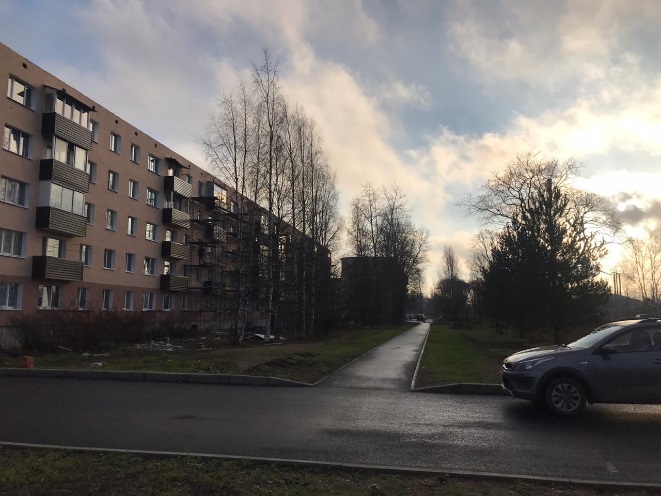 Организация поздравлений жителей с памятными датами 
в истории МО и страны –  102 тысячи 577 рублей
МП «Молодёжь МО «Светогорское городское поселение»
Проведение фестивалей, поддержка молодежных инициатив по проведениюмероприятий и реализации проектов патриотической направленностии др. мероприятий для молодежи - 50 тысяч рублей
50 000
рублей
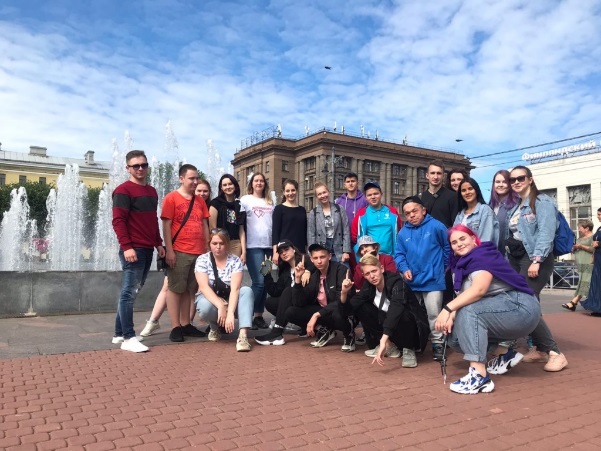 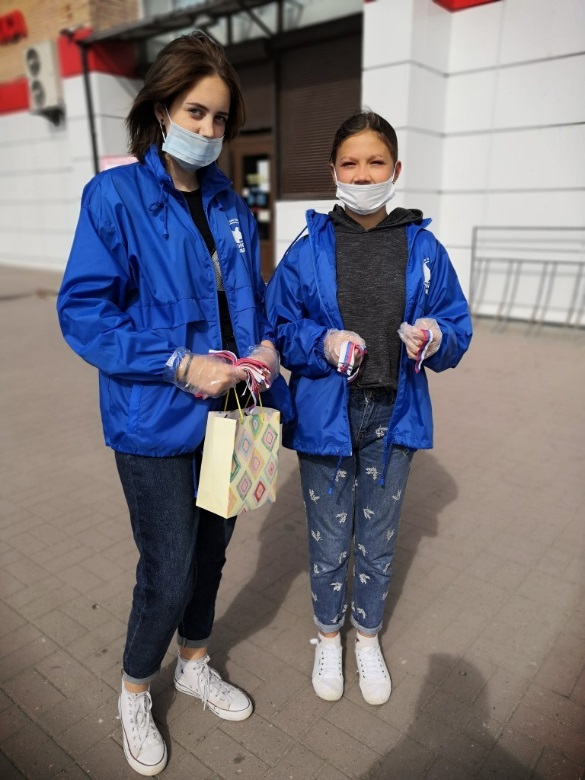 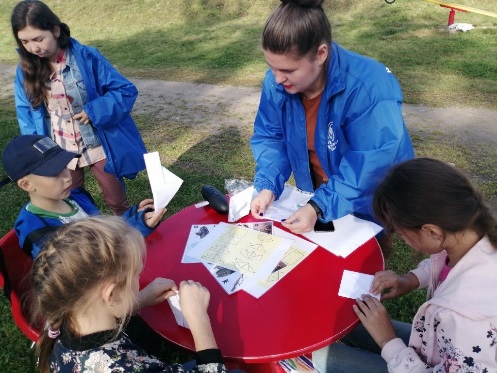 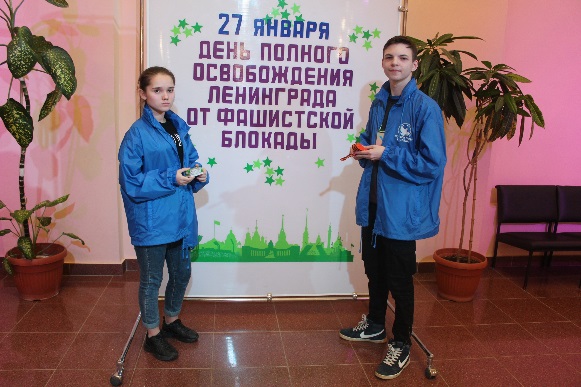 МП «Культура  МО «Светогорское городское поселение»
Проведение праздничных, культурно-массовых, развлекательных мероприятий
и конкурсов – 250 тысяч 820 рублей
Стимулирующие выплаты сотрудникам библиотек и учреждений культуры 
МБУ «КСК г. Светогорска» – 10 миллионов 310 тысяч 800 рублей
Субсидия МБУ «КСК г. Светогорска» на оказание муниципальных услуг: 
«Организация деятельности клубных формирований и формирований 
самодеятельного народного творчества, организация мероприятий» – 9 миллионов 787 тысяч 308 рублей
«Библиотечное, библиографическое и информационное обслуживание 
пользователей библиотеки – 3 миллиона 005 тысяч 652 рублей
«Содержание (эксплуатация) имущества, находящегося в государственной 
(муниципальной ) собственности – 7 миллионов 451 тысяча 620 рублей
30 806 200 рублей
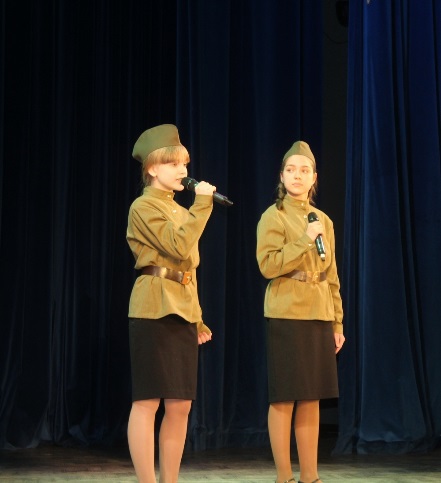 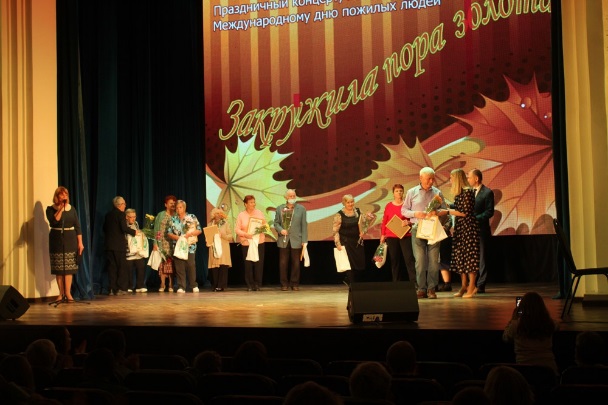 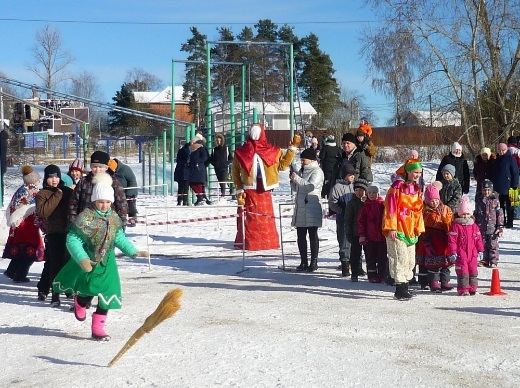 МП «Развитие муниципальной службы в МО «Светогорское городское поселение»
Направление муниципальных служащих на курсы повышения квалификации
 – 59 тысяч 375 рублей
Обеспечение муниципальных служащих справочной, нормативной,
 аналитической, методической правовой информацией – 324 тысячи 727 рублей
384 102 рубля
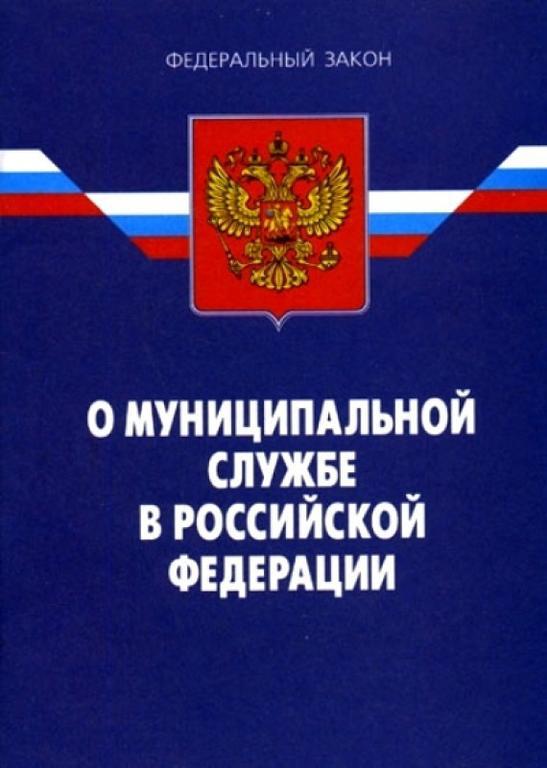 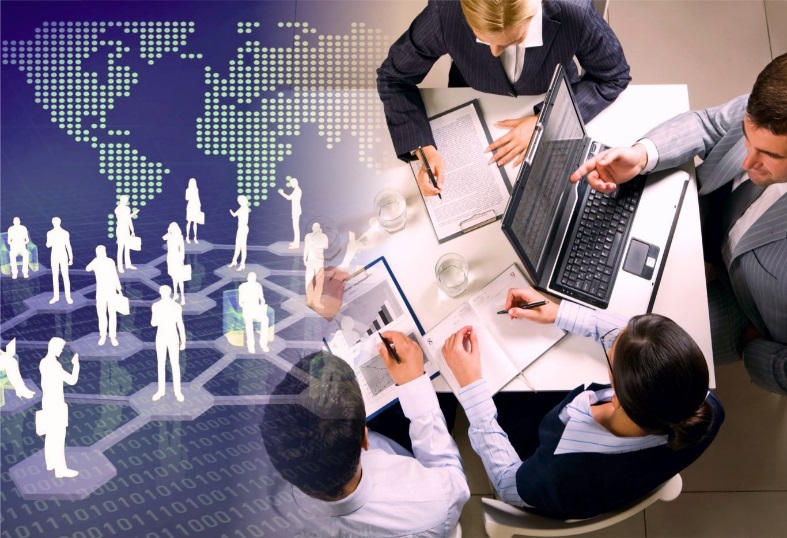 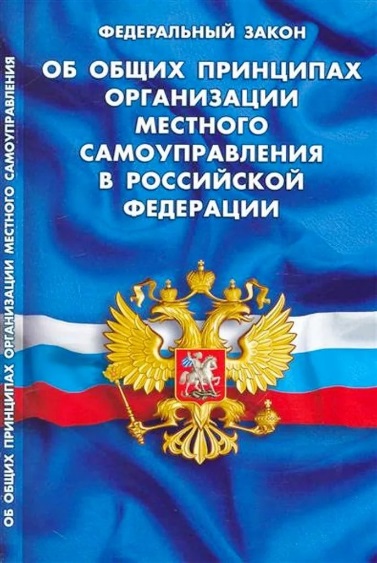 МП «Обеспечение устойчивого функционирования и развития коммунальной и инженерной инфраструктуры и повышение энергоэффективности на территории МО «Светогорское городское поселение»
Выполнение работ по подготовке земельного участка для прокладки канализации (Красноармейская 2а) – 599 тысяч 997 рублей
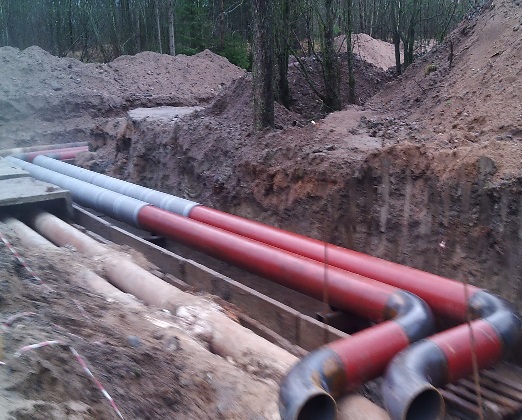 Ремонт участка магистральной теплосети мкр. «Северный» от ТК-16 (в районе МКД № 1 по ул. Коробицына) до ТК-18 (в районе д. № 1 по ул. Ленина) – 2 миллиона 542 тысячи 658 рублей
Ремонт участка магистральной теплосети мкр. «Южный» от ТК-66/1, ТК-66/2 (в районе железнодорожного полотна) до ТК-66-Б (ул. Барочная) –   11 миллионов 388 тысяч 899 рублей
24 274 109 рублей
Ремонт участка тепловой сети «Южный микрорайон» от автомобильной дороги по адресу: г. Светогорск ул. Красноармейская до врезки в существующую тепловую сеть в районе ул. Красноармейская д. 2) – 5 миллионов 970 тысяч рублей
Прокладка труб тепловой сети в г. Светогорске (ул. Победы от ТК-62 до существующей тепловой сети – 3 миллиона 620 тысяч 555 тысяч
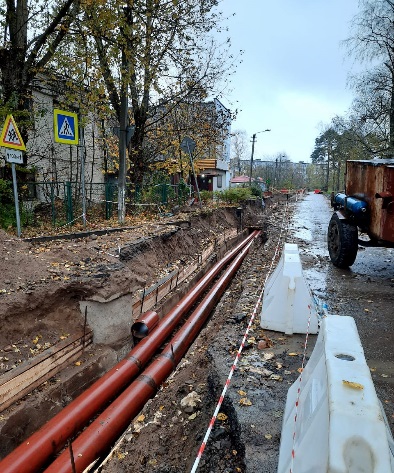 Оказание услуг по проверке сметной документации и осуществлению технического надзора и контроля за выполнение работ по ремонту участка магистральной теплосети мкр. «Южный» в районе железнодорожного полотна до ул. Барочная –  95 тысяч рублей
Оказание услуг по проверке сметной документации по капитальному ремонту участка тепловой сети мкр. «Южный» от автомобильной дороги по ул. Красноармейская до врезки в существующую тепловую сеть – 57 тысяч рублей
МП «Обеспечение правопорядка, профилактика правонарушений, терроризма, экстремизма и межнациональных отношений в МО «Светогорское городское поселение»
Обслуживание подсистемы видеонаблюдения аппаратно-программногокомплекса автоматизированной информационной системы«Безопасный город» – 243 тысячи 755 рублей
Оснащение территории г. Светогорска камерами видеонаблюдения для расширения АПК АИС «Безопасный город» – 150 тысяч рублей
393 755 рублей
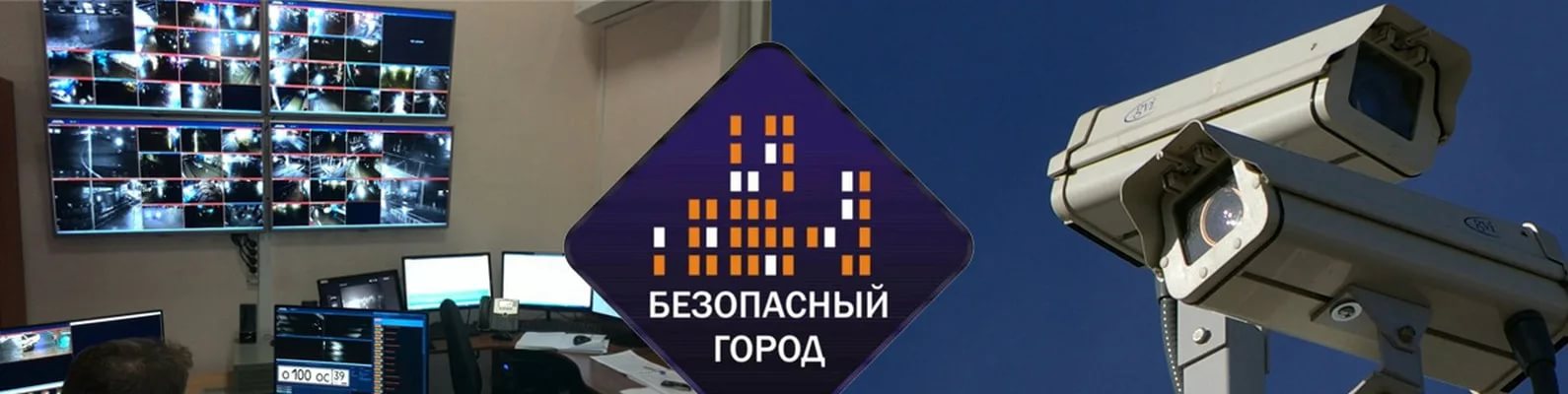 МП «Обеспечение пожарной безопасности в МО «Светогорское городское поселение»
профилактическое обслуживание (испытание) пожарных кранов внутреннего противопожарного водопровода. Перекатка пожарных рукавов на новый шов на объектах по адресу: г. Светогорск ул. Победы, ул. Лесная, ул. Гарькавого, ул. Красноармейская – 19 тысяч 800 рублей
изготовление пожарных ящиков – 15 тысяч рублей
424 400 рублей
обслуживание и проверка на водоотдачу гидрантов наружного противопожарного водоснабжения – 49 тысяч 600 рублей.
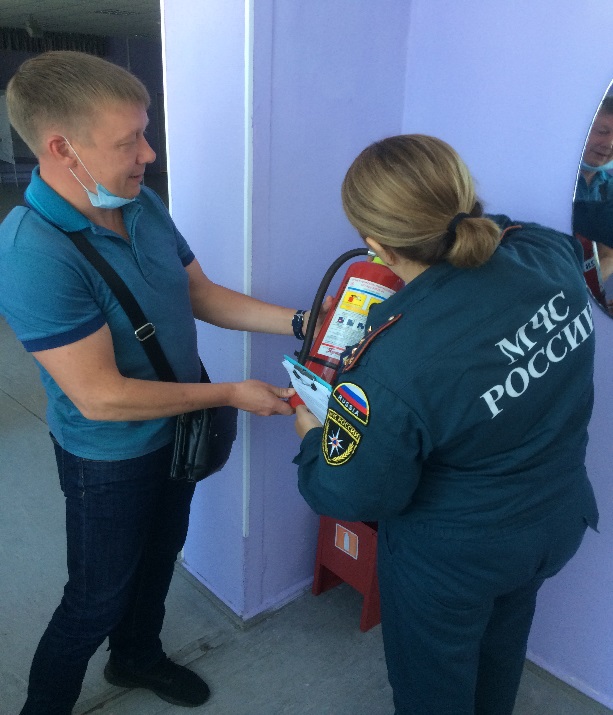 строительство пожарных резервуаров (водохранилищ) по адресу: гп. Лесогорский ул. Летчиков, д.9; ул. Генераторная – 340 тысяч рублей
МП «Защита населения и территорий от чрезвычайных ситуаций природного и техногенного характера, развитие гражданской обороны и обеспечение безопасности людей на водных объектах в МО «Светогорское городское поселение»
оказание услуг по обеспечению готовности к оперативному реагированию на чрезвычайные ситуации и проведение работ по их ликвидации – 240 тысяч рублей
выставление аншлагов с информацией о запрете купания, выхода на ледовое покрытие в выявленных опасных местах водоемов на территории муниципального образования – 36 тысяч 820 рублей
276 820 рублей
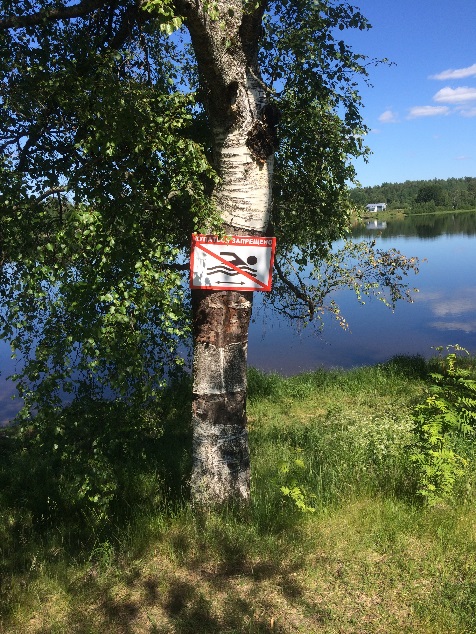 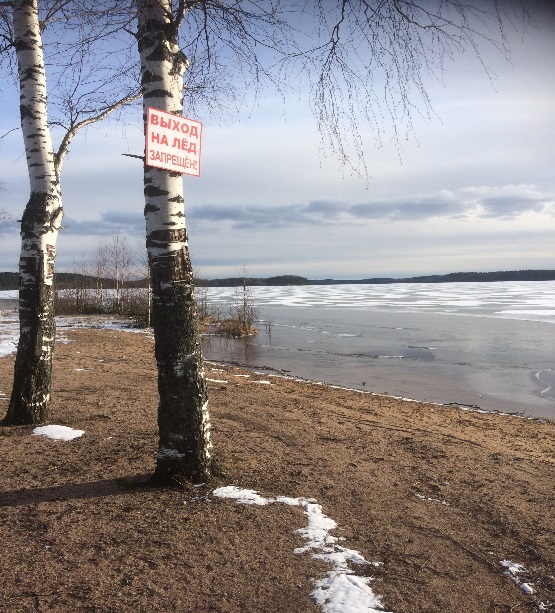 МП «Развития физической культуры и массового спорта МО «Светогорское городское поселение»
Предоставление субсидии МБУ «КСК г. Светогорска» на оказание муниципальнойуслуги «организация и проведение официальных физкультурных (физкультурно-оздоровительных ) мероприятий и проведение занятийфизкультурно-спортивной направленности по месту  проживания граждан –7 миллионов 793 тысячи 020 рублей
За услуги по проверке и корректировке сметной документации по объекту: спортивная площадка по адресу дер. Лосево ул. Школьная – 98 тысяч рублей
8 003 445 рублей
Проведение мероприятий в области физкультуры и спорта– 112 тысяч 425 рублей
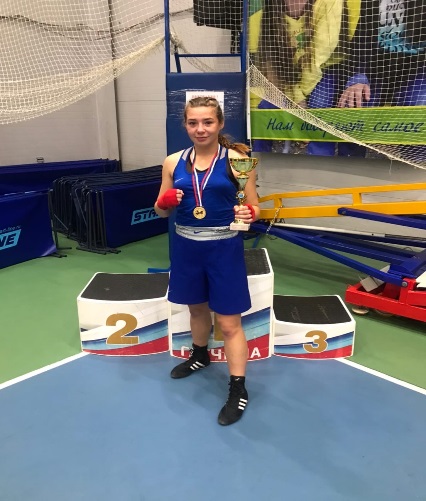 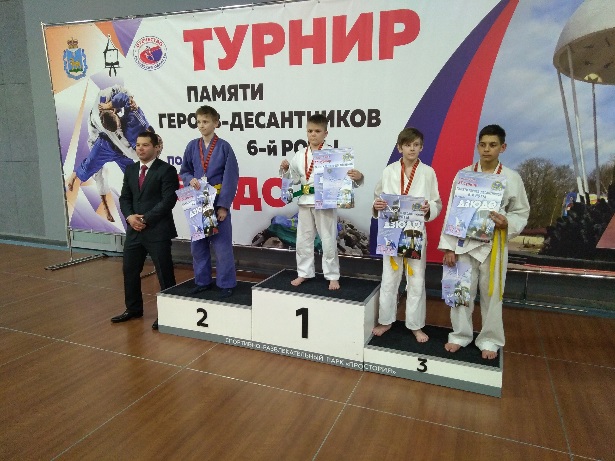 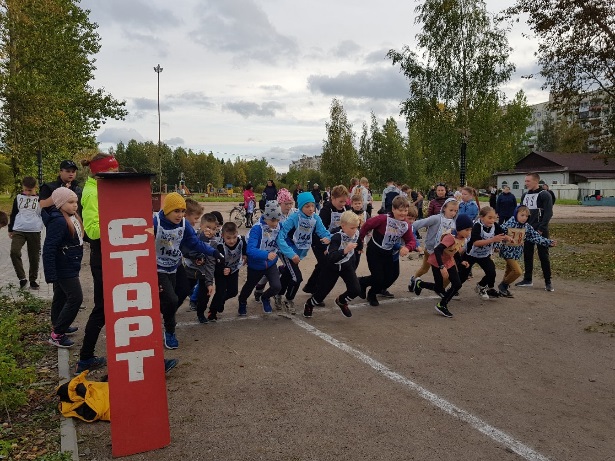 МП «Развитие и поддержка малого и среднего предпринимательства в  МО «Светогорское городское поселение»
Услуги по изготовлению дипломов, посвященных вопросам развития малого и среднего предпринимательства  – 20 тысяч  рублей
20 000 рублей
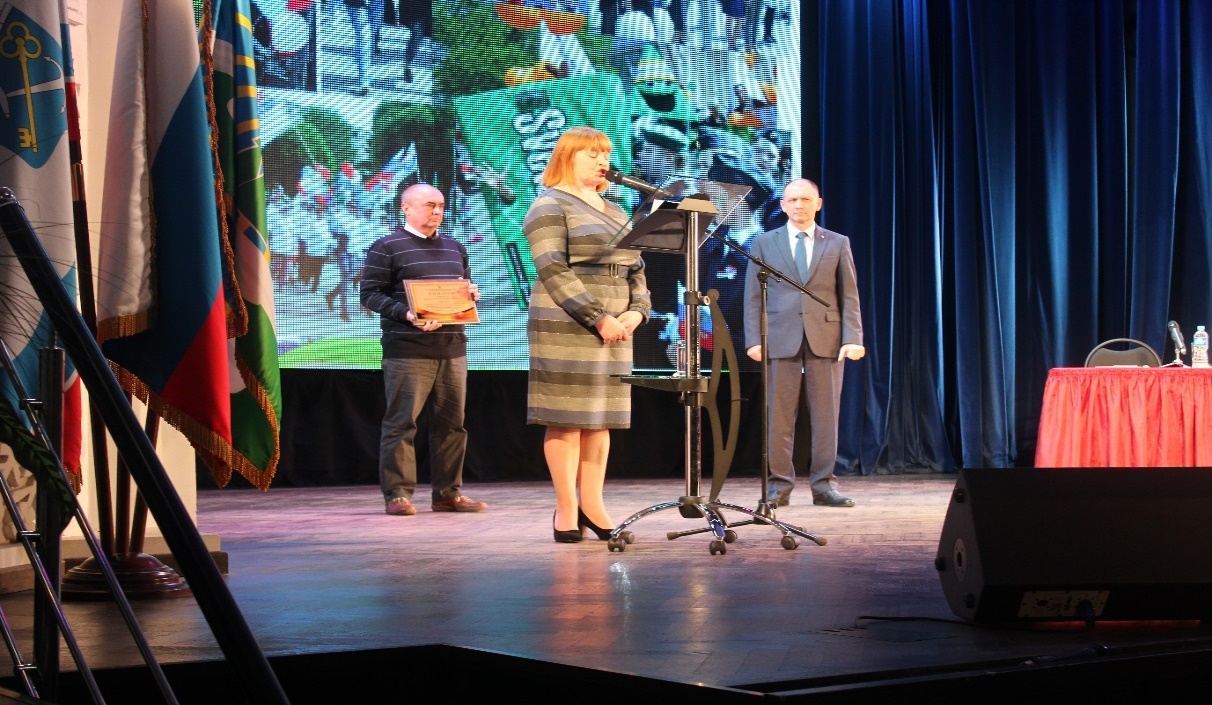 МП «Повышение уровня благоустройства территорий населенных пунктов МО «Светогорское городское поселение»
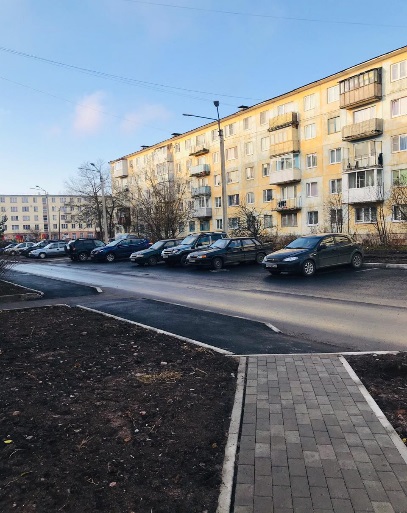 Капитальный ремонт и ремонт автомобильных дорог общего пользованияместного значения – 3 миллиона 898 тысяч 752 рубля
Капитальный ремонт и ремонт автомобильных дорог общего пользованияместного значения, имеющих приоритетный социально-значимый характер– 15 миллионов 034 тысячи 980 рублей
44 365 270 рублей
Оказание работ по проверке и корректировке сметной документации о осуществлении технического надзора и контроля за выполнением работ, по ремонту асфальтного покрытия автомобильной дороги – 95 тысяч 003 рубля
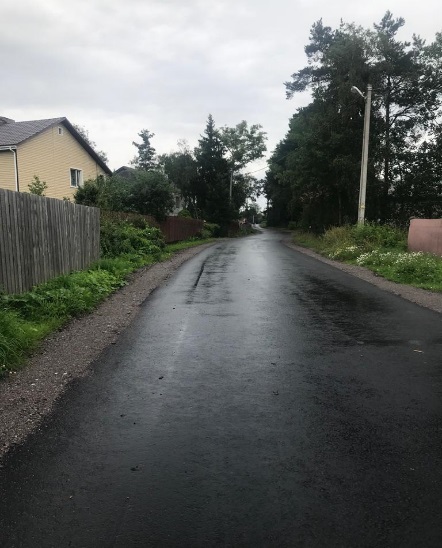 Нанесения дорожной разметки – 360 тысяч 440 рублей
Поставка и установка технических средств организации дорожного движения на территории МО «СГП» – 70 тысяч рублей
МП «Повышение уровня благоустройства территорий населенных пунктов МО «Светогорское городское поселение»
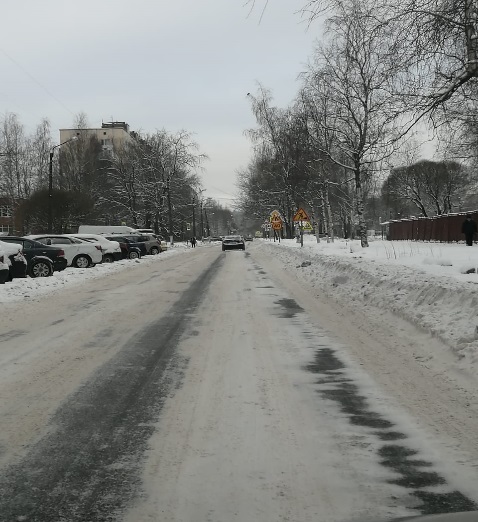 Оплата и содержание уличного освещения – 
 8 миллионов 820 тысяч 258 рублей
Содержание улично-дорожной сети на территории МО «СГП» –
 12 миллионов 200 тысяч рублей
44 365 270 рубля
Озеленение территории населенных пунктов – 
 417 тысяч 630 рублей
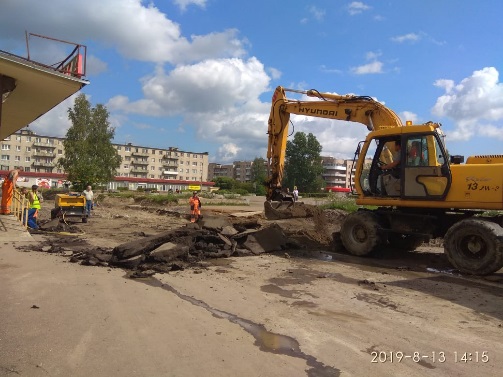 Оказание услуг по обращению с твердыми коммунальными отходами от уборки территорий – 355 тысяч 126 рублей
Подготовка к пуску фонтана в городском парке и консервации на зимний период – 250 тысяч рублей
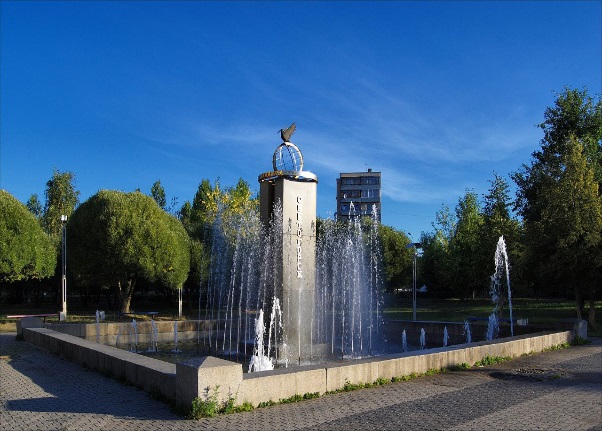 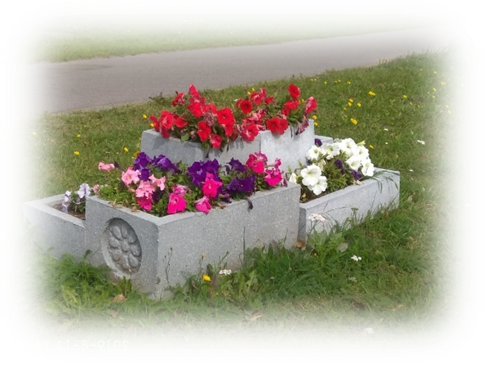 Приобретение баннера – 44 тысячи 400 рублей
МП «Повышение уровня благоустройства территорий населенных пунктов МО «Светогорское городское поселение»
Монтаж и демонтаж праздничной атрибутики – 611 тысячи 570 рублей
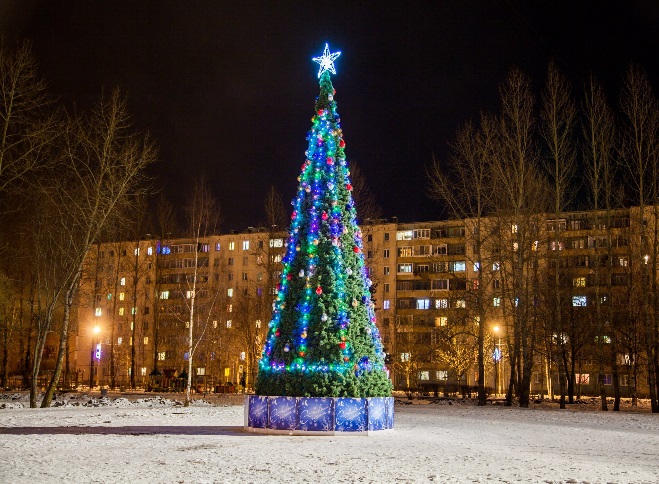 Поставка праздничной атрибутики – 220 тысяч рублей
Мероприятия по борьбе с борщевиком – 65 тысяч рублей
44 365 270 рублей
Выкашивание газонов на территории МО «СГП»
 – 684 тысячи 161 рубль
Услуги по разработке дизайн-проекта на благоустройство прилегающей 
территории к Дому Культуры г. Светогорска по ул. Победы и гп. Лесогорский
ул. Советов д.7 – 599 тысяч рублей
Оказание услуг по транспортировке и размещению (захоронению)
мусора, собранного в период проведения весенней санитарной
уборки на территории МО «СГП» – 43 тысячи 727 рублей
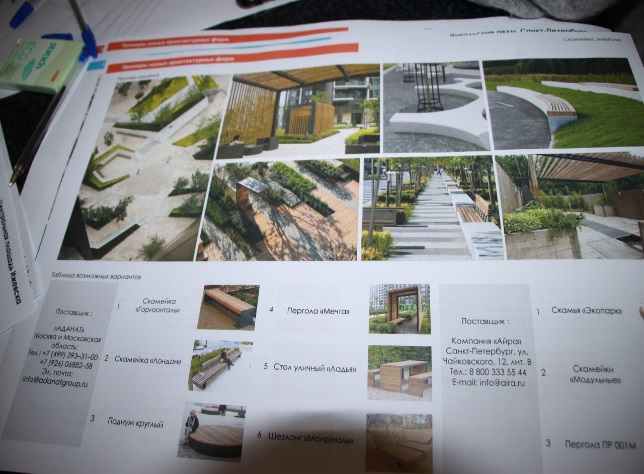 Обустройство площадки в районе школы по ул. Победы –
 595 тысяч 223 рубля
МП «Переселение граждан из аварийного жилищного фонда, расположенного на территории МО «Светогорское городское поселение»
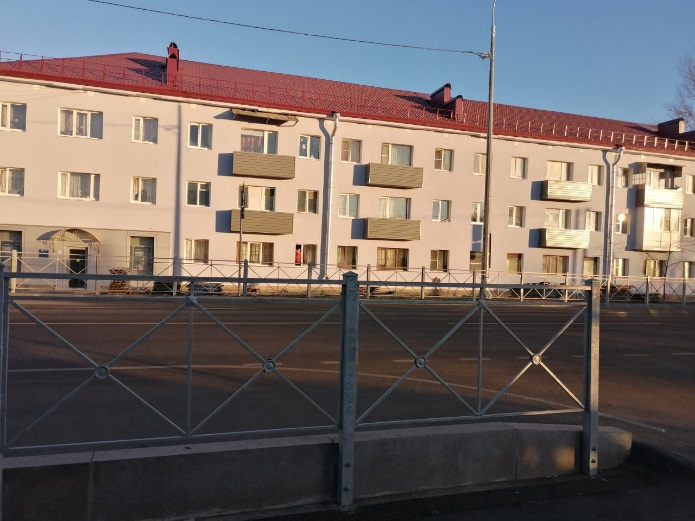 Содержание и обслуживание муниципального жилого фонда 
– 1 миллион 078 тысяч 746 рублей
Взносы на капитальный ремонт за муниципальные жилые помещения  – 4 миллиона 940 тысяч 646 рублей
Обследование технического состояния МКД для 
Определения физического износа по адресу: гп. Лесогорский
ул. Лесной Кордон д.5 – 35 тысяч рублей
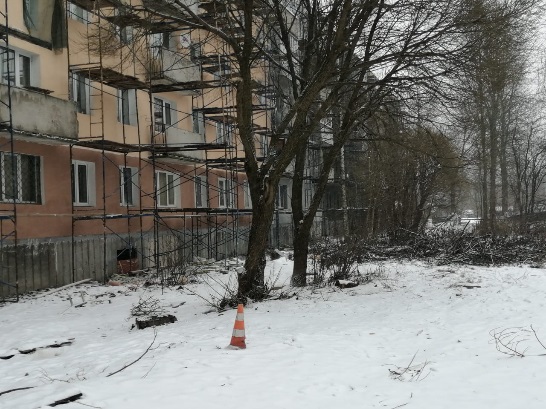 25 057 155 рублей
Выполнение работ по замене кабельной линии в здании,
установка 4 оконных блоков и противопожарного люка 
в здании по адресу: г. Светогорск ул. Красноармейская д.3 
– 368 тысяч 497 рублей
Приобретение жилого помещения для переселения граждан из аварийного
жилищного фонда (по решению суда) – 5 миллионов 678 тысяч 771 рубль
Приобретение жилого помещения для переселения граждан из аварийного жилищного фонда (по решению суда) – по адресу: гп. Лесогорский ул. Лесной Кордон д.5 – 11 миллионов 343 тысячи 532 рубля
Приобретение жилого помещения для переселения граждан, пострадавших в результате 
пожара муниципального фонда по адресу: гп. Лесогорский ул. Зеленый переулок д.1 кв. 17
 – 1 миллион 611 тысяч 963 рубля
МП «Формирование комфортной городской среды на территории МО «Светогорское городское поселение»
Выполнение работ по благоустройству дворовой территории по адресу:
г. Светогорск ул. Пограничная д.3 – 3 миллиона 874 тысячи 286 рублей
Выполнение работ по благоустройству дворовой территории по адресу:
гп. Лесогорский ул. Труда д.1а, ул. Подгорная д.2, ул. Ленинградское шоссе д.32
 – 4 миллиона 008 тысяч 514 рублей
7 882 800  рублей
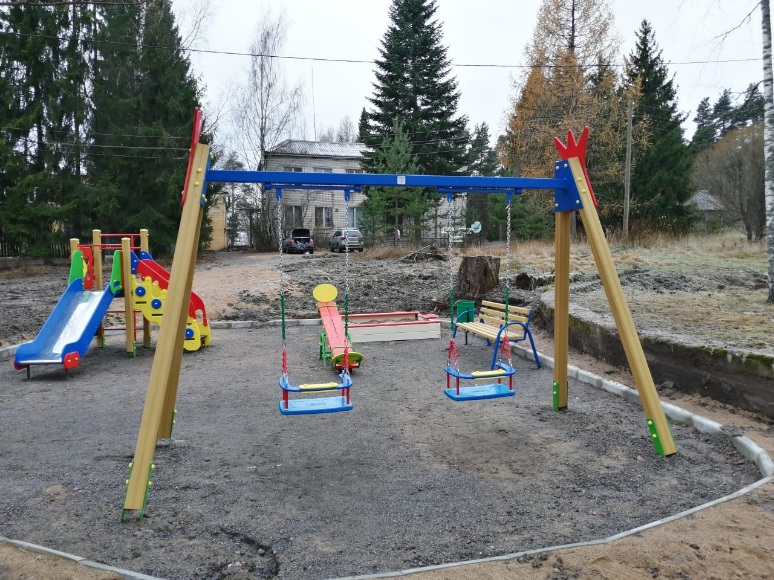 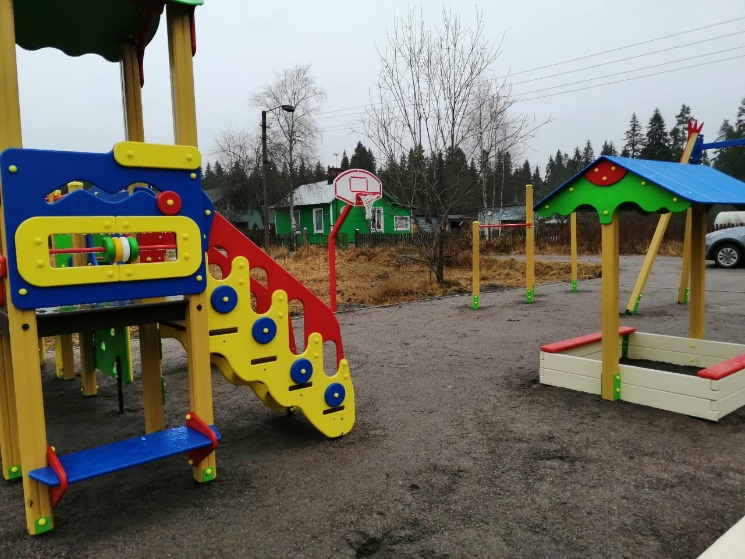 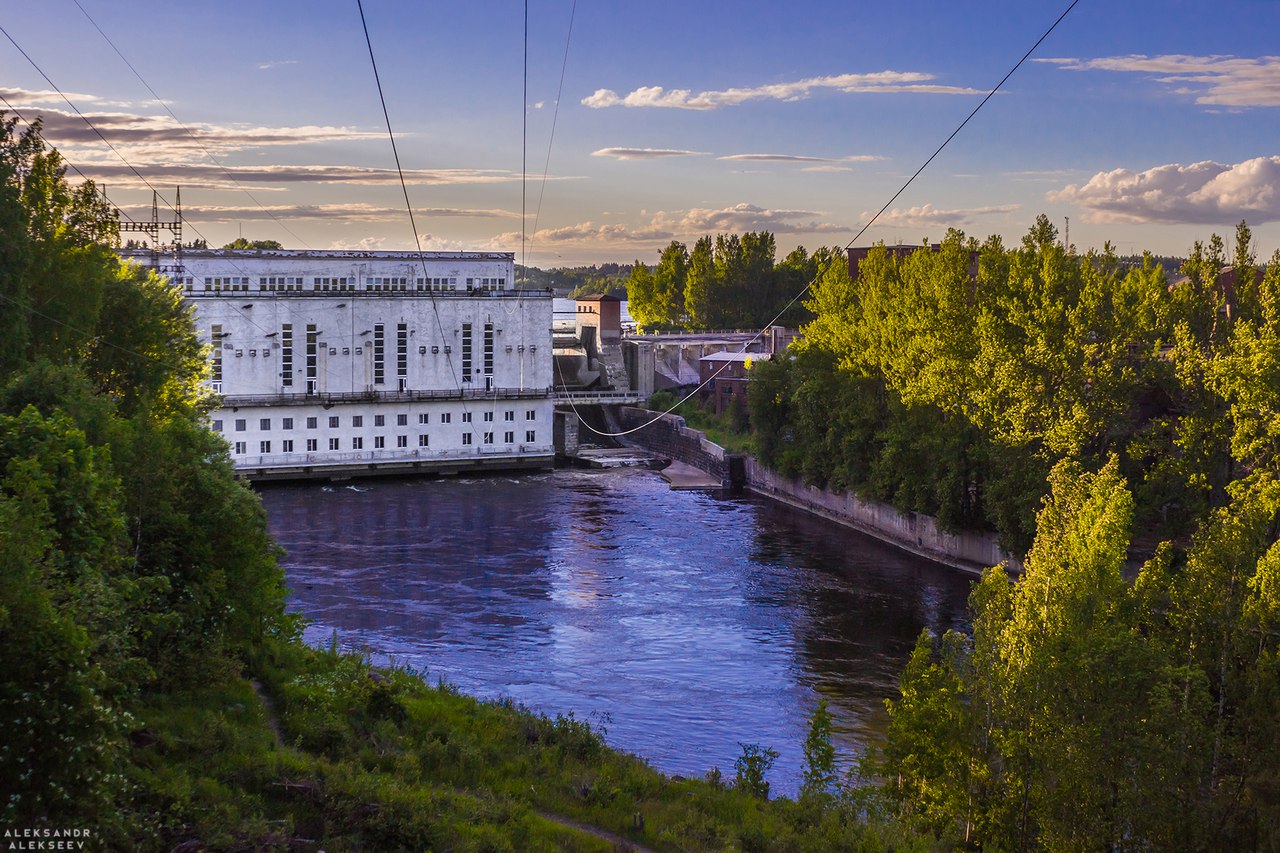 Структура расходов бюджета МО «Светогорское городское поселение» за 2020 год
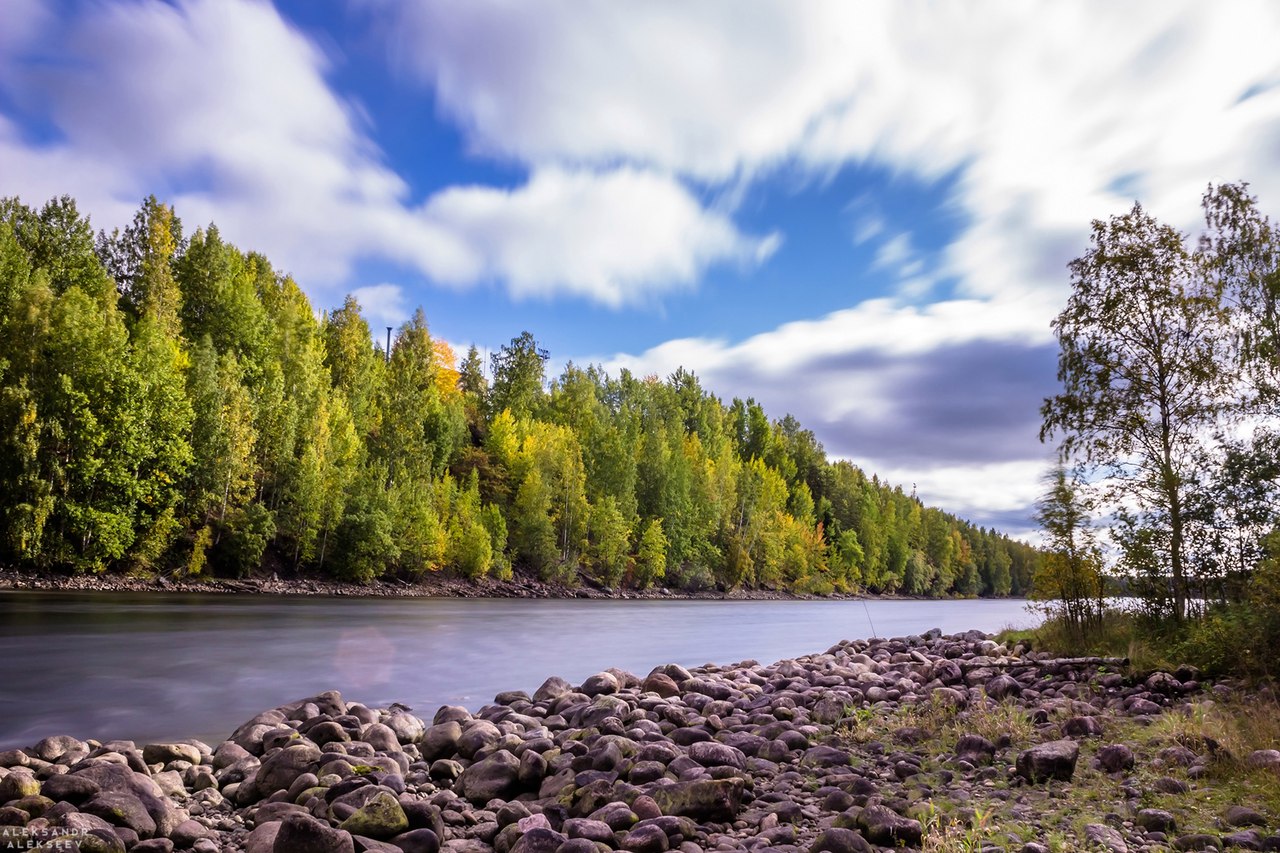 Спасибо за внимание!
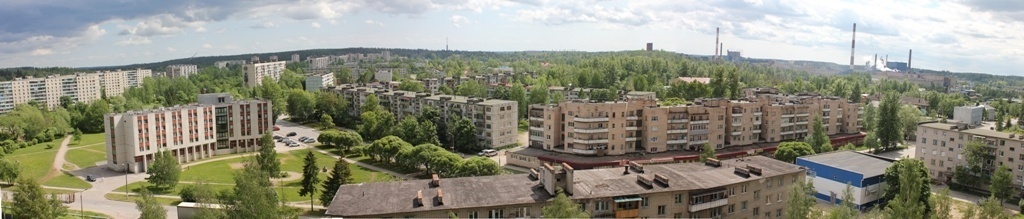 Информация об исполнении бюджета муниципального образования «Светогорское городское поселение» за 2020 год